Традиции и обряды стран Востока в Средние века
Подготовила:
 ученица 6а класса  
МБОУ «РСШ №1»
  Николаева Екатерина
План
1.Введение
2. Традиции и обряды Китая 
3.  Традиции Японии
4. Традиции и обряды Индии
5.Заключение
Введение
Актуальность темы моей работы предопределена тенденцией возрастания интереса к роли культуры в разные времена.  В странах Востока издревле существовали различные обряди и традиции, которые сохранились и до наших дней. С ними я и хот ела бы Вас познакомить.
Традиции и обряды Китая
Обычаи и традиции в Китае формировались на протяжении столетий, где на сегодняшний день существует традиционная система ценностей.  Одним из главных аспектов которой является этикет.
Культура Китая начала формироваться еще в 3 тыс. до н.э. С течением времени многие из традиций были утеряны, однако большинство сохранилось и дошло до наших дней.
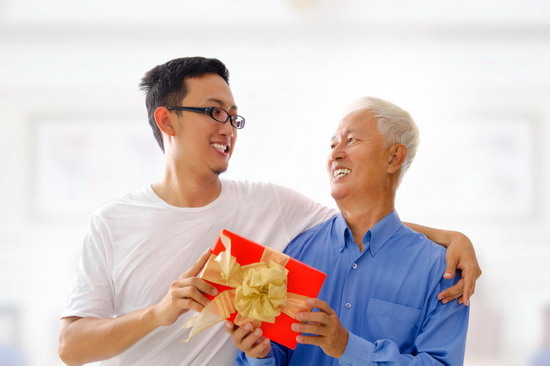 В Китае существует очень распространённая традиция – дарение подарков. Когда китайцы идут в гости, они обязательно должны подарить вино, чай или конфеты.
Запрещается дарить:
Нечетное количество подарков;
Подарки в черно-белых цветах;
Часы.
Традиционная кухня Китая
Рис; рыба; лягушачьи лапки; змеиное мясо.
Среди напитков популярен чай; еще в Средние века они практически не употребляли молоко и сыр.
Традиционная одежда китайцев
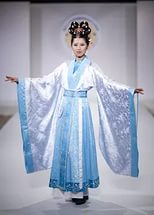 Дракон – традиционный символ из Средневековья
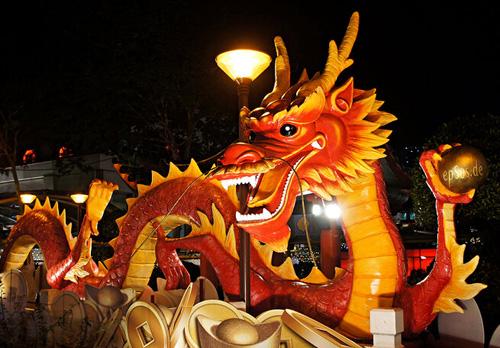 Традиции Японии
Со времен Средневековья остались неизменны следующие традиции:
Японский традиционный костюм
Чайная церемония
Индия
В северной части Индии люди приветствуют друг друга, говоря «Рам», «Намаскар», «Намасте».
При произнесения приветствия «Намасте», человек слаживает ладони лодочкой. Сей жест является традиционным в Индии. Индийцы приветливо улыбнутся и останутся довольными, если вы их так поприветствуете.
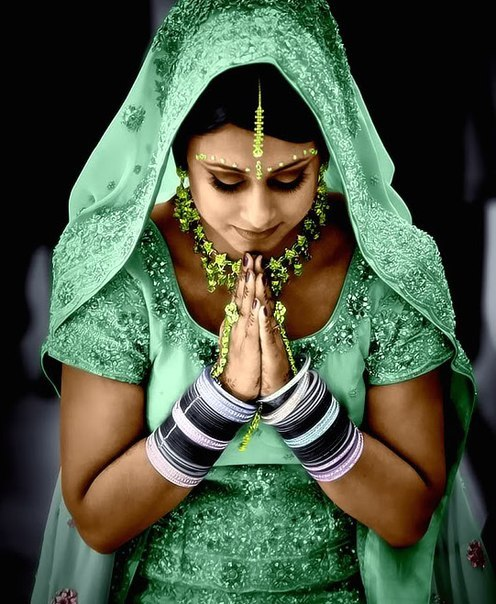 Традиционное животное
Самым священным животным в Индии считается корова. Если животное устало и решило прилечь прям посреди дороги, никто не вправе помешать ему. Вам придется развернуться и объехать по соседней дороге. Наехать на корову – не только страшный грех, но и противозаконное деяние.
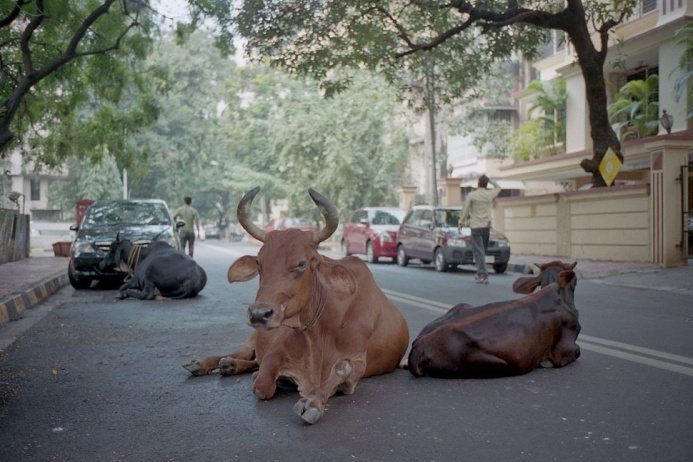 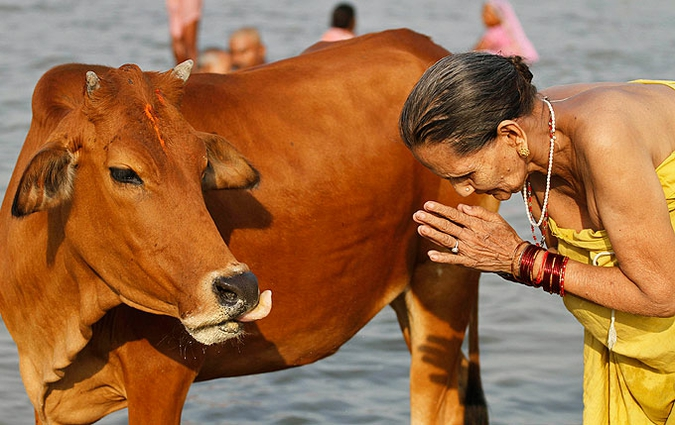 Спасибо за внимание!